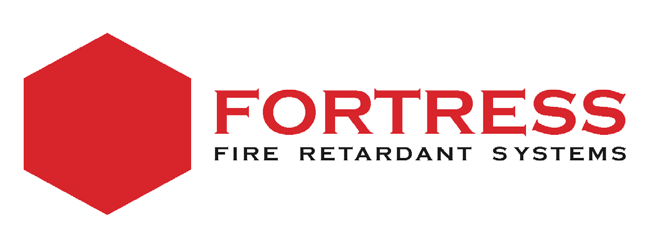 Fortress Fire Retardant Systems LLC  City of Rocklin
Placer County, California
Presented by:
Robert Burnham, CEO Fortress North America
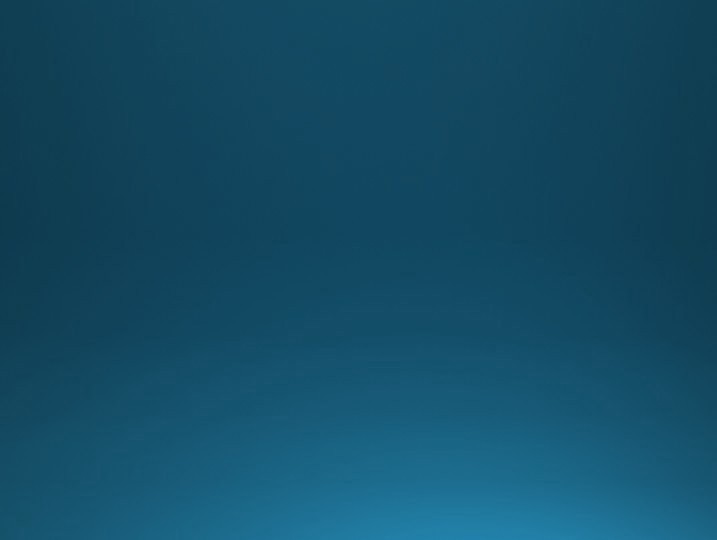 Fire Season 2021…..
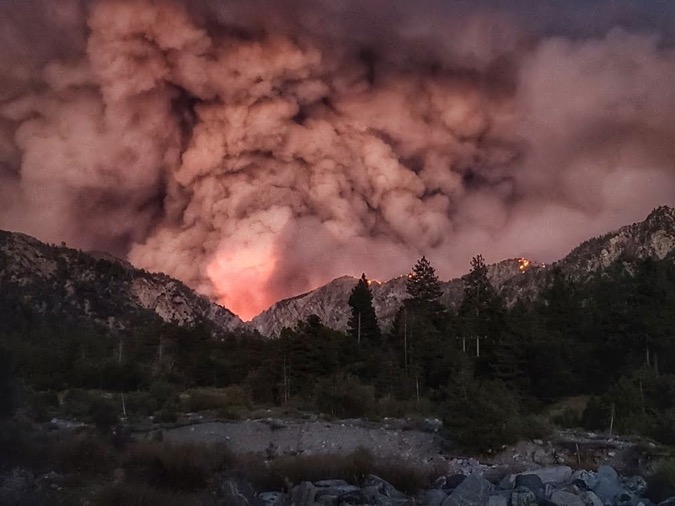 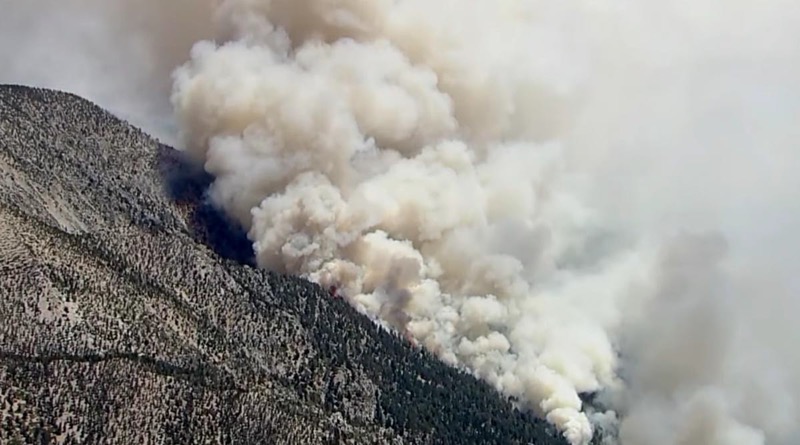 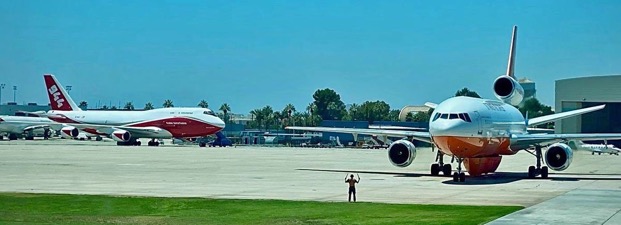 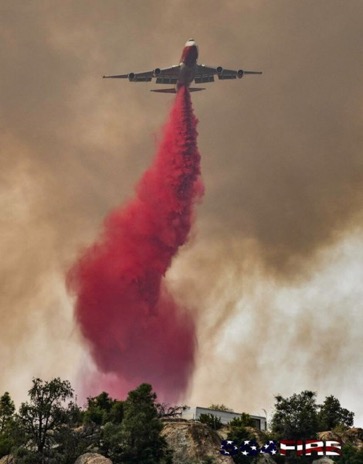 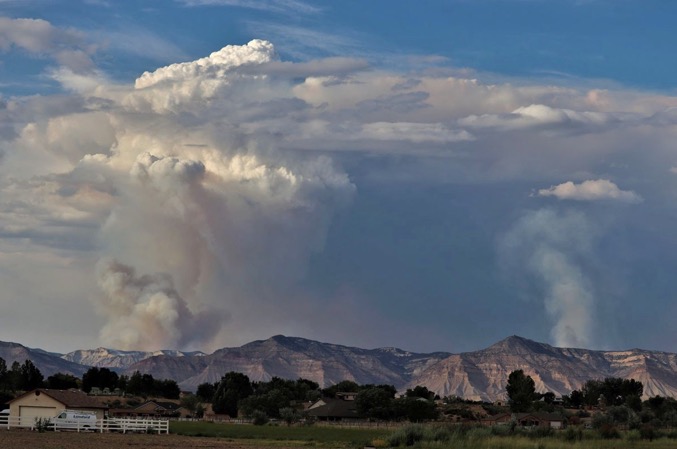 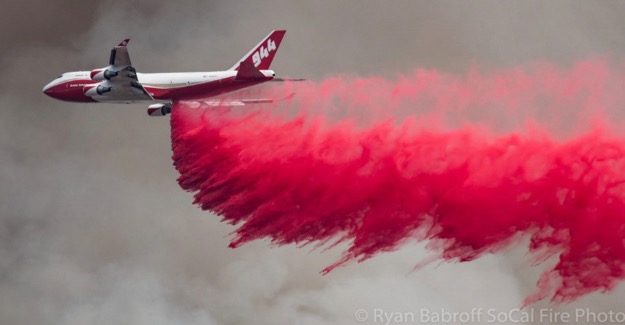 Fortress Fire Retardant Product Family
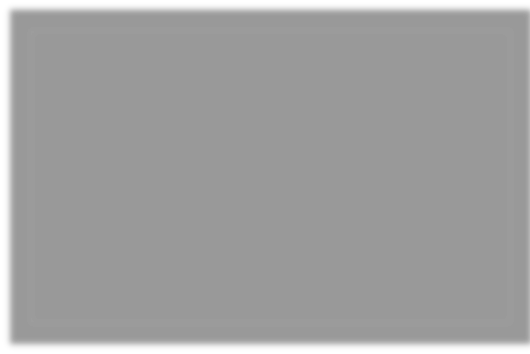 Aerial Fire Retardant….
It is primarily used for airtankers and  helicopter.
Long-Term, High-visibility red (fugitive)
color.
Largest use of fire retardants…
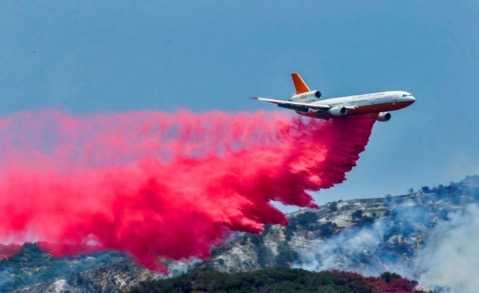 FR-100  FR-200
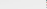 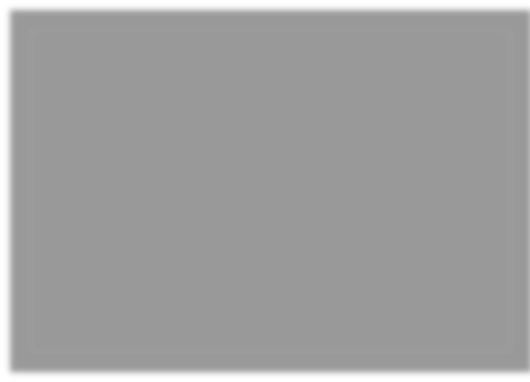 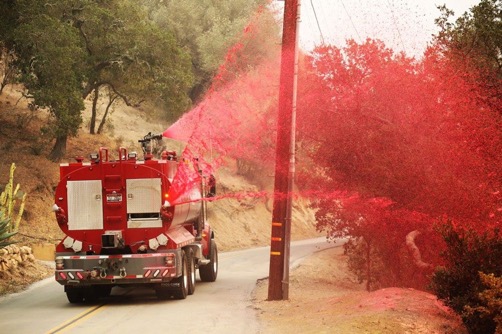 Ground Applied Fire Retardant  Specifically designed for Utility, Industrial  and ROW applications.
Ultra-durable LTR; Colored or clear
FR-600
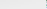 Structural Fire Retardant
Residential & Commercial Pre-Treatment  Fire Retardant for Structural Application –  LTR colorless…
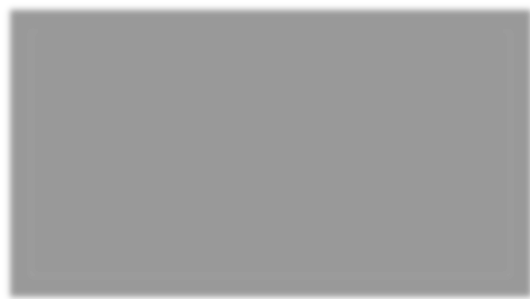 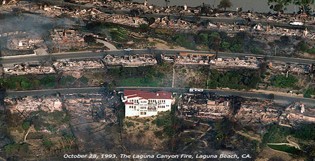 FR-700
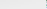 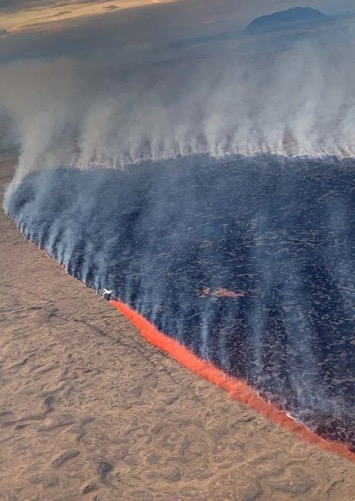 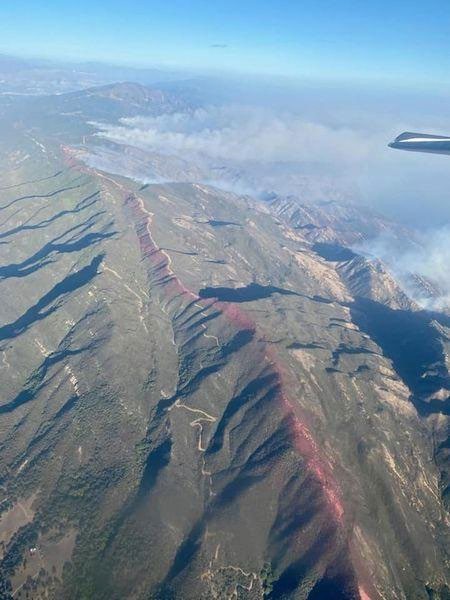 Long-Term Fire Retardant
LTRs contain inorganic salts mixed with  water that retards the way the fire burns:
85% water, 10%-15% MgCl,
Decreases the fire / flame intensity &  slows the advance of the fire…..  effective even after the initial water  has evaporated.
LTRs are effective in	direct,  indirect	and pre-treatment fire  attack
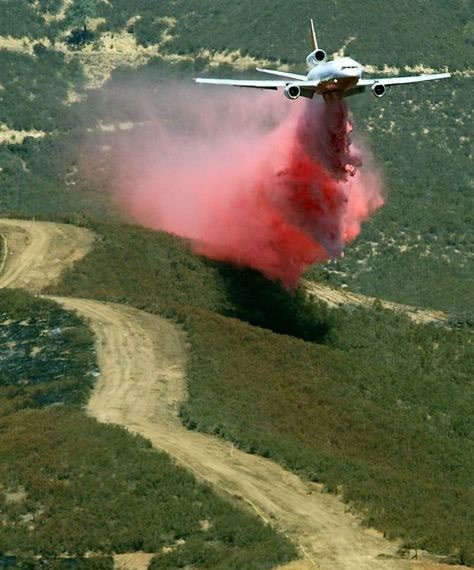 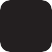 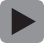 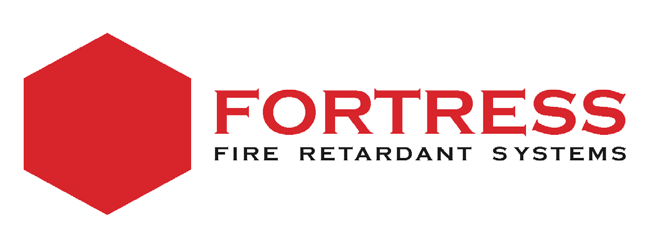 The Business Side of Forest Health,  Natural Resource Protection and  Community Fire Preparedness &  Defense……
Presented by:
Robert Burnham, CEO Fortress North America
SAM.gov
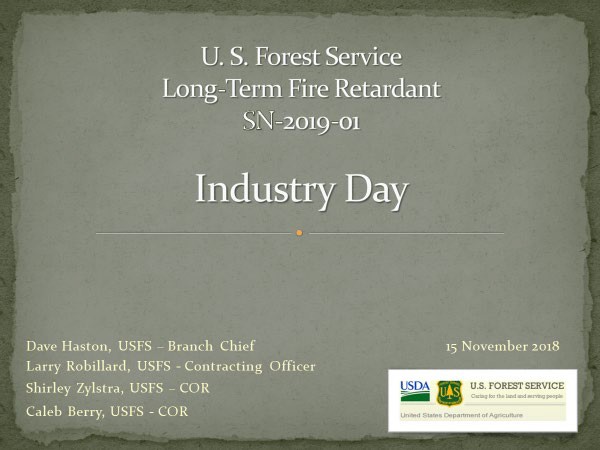 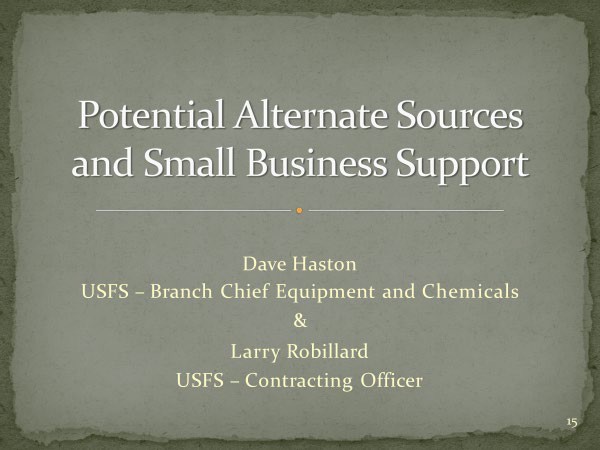 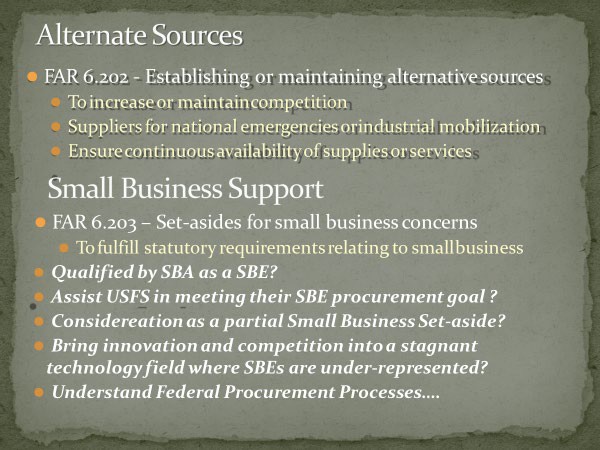 Understand the  Federal market  opportunities	&

Do your research…..

Manage your  expectations…
Fire Retardant : Federal Use Trends….
Figure 3: Retardant Total5s7.b3 y year 2011-2020
56.0
55.0
48.7
42.3
45.0
In Millions of Gallons
35.0
28.6
29.5
27.1
23.6
25.0
20.5
19.7
15.0
5.0
2011	2012	2013	2014	2015	2016	2017	2018	2019	2020
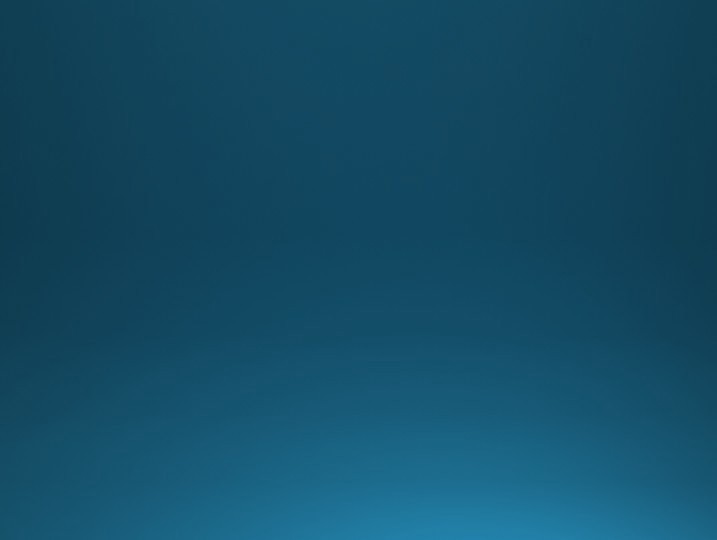 Federal Product Qualification &  Market Challenges/Barriers …
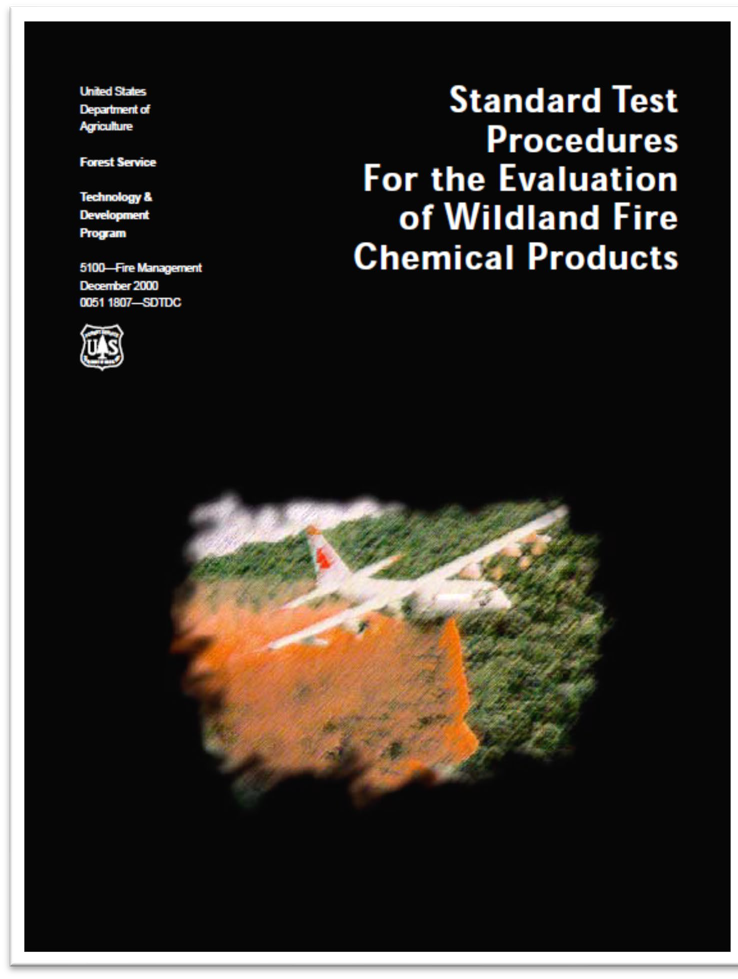 In the last decade, only Four Companies  Applied For The US Forest Service Long Term  Aerial Fire Retardant Qualified Products List  (QPL)

23 LTR Submission Failures  (All)

Since 1999, only Perimeter Solution’s Phos-  Chek were approved products on the USFS  QPL (i.e. MONOPOLY)

Market entry strategy: Build a superior,  innovative, NextGen fire retardant product

You pay for your own Federal lab testing…

After three+ years & $7MM investment….
2021, Fortress now has three products on  the FS QPL, one fully qualified

Targeting a FS National contract in 2022/23
U.S. Forest Service Retardant Burn Test
US Forest Service QPL testing showed that Fortress fire retardants are up  to 30% more effective in fire retarding than the 10.6% DAP control – reduces  the incidence of “ burn-thru”
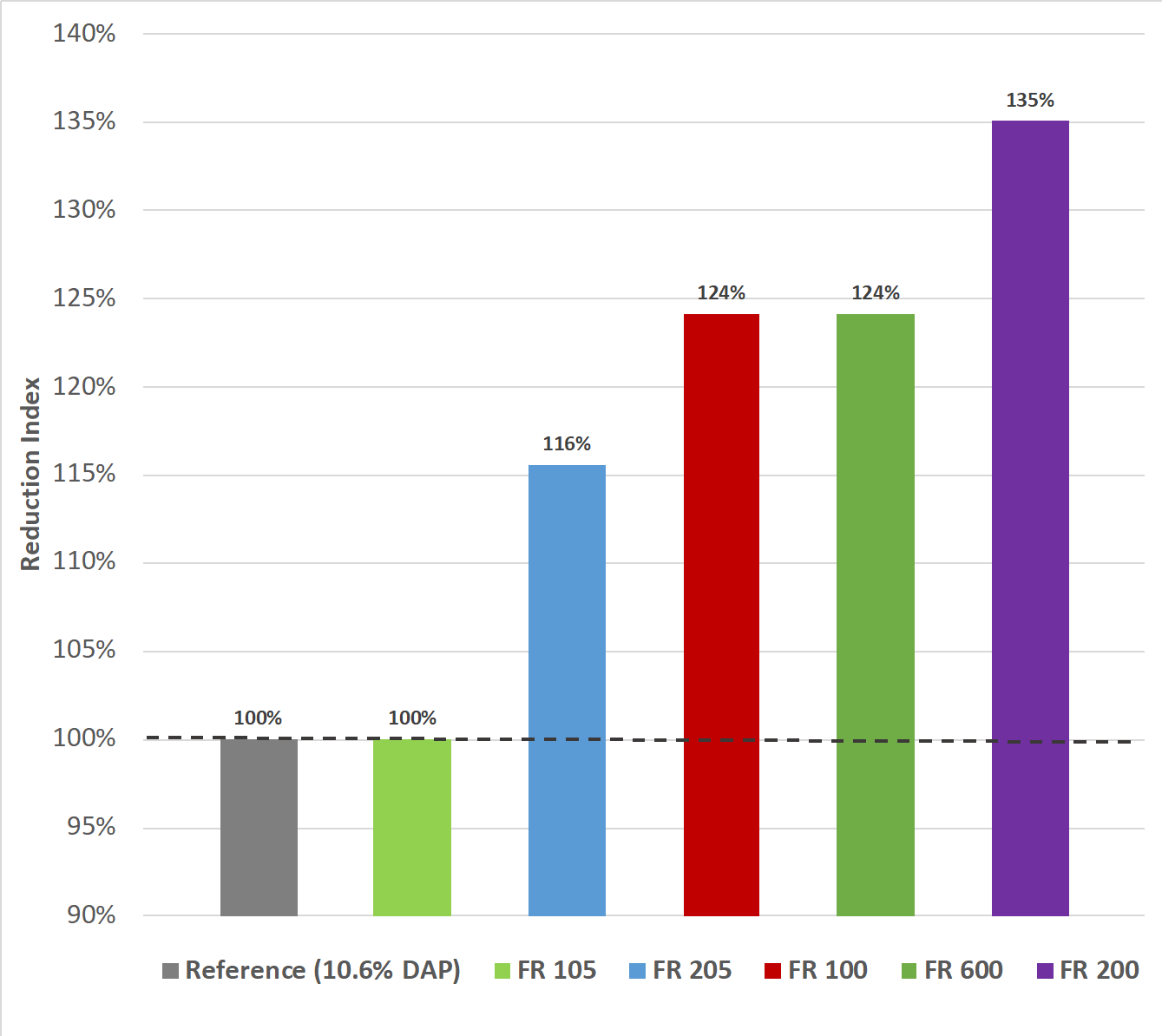 CONFIDENTIAL
US Forest Service Corrosion Test Results  FORTRES Fire Retardants – Best-in-Class corrosion test.
Fortress BrassCoupons	Fortress Iron Coupons	Fortress Aluminum Coupons
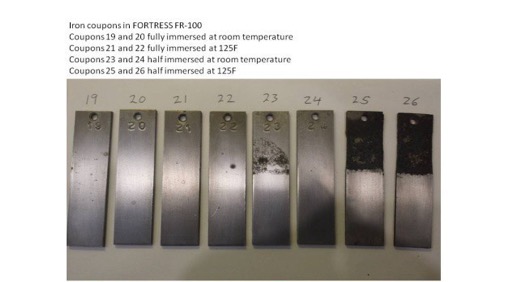 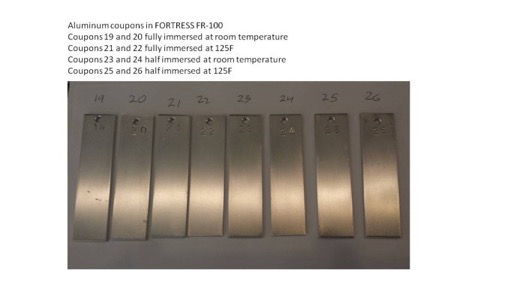 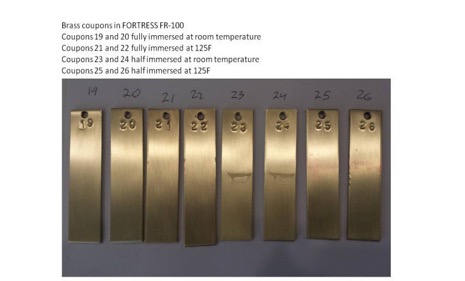 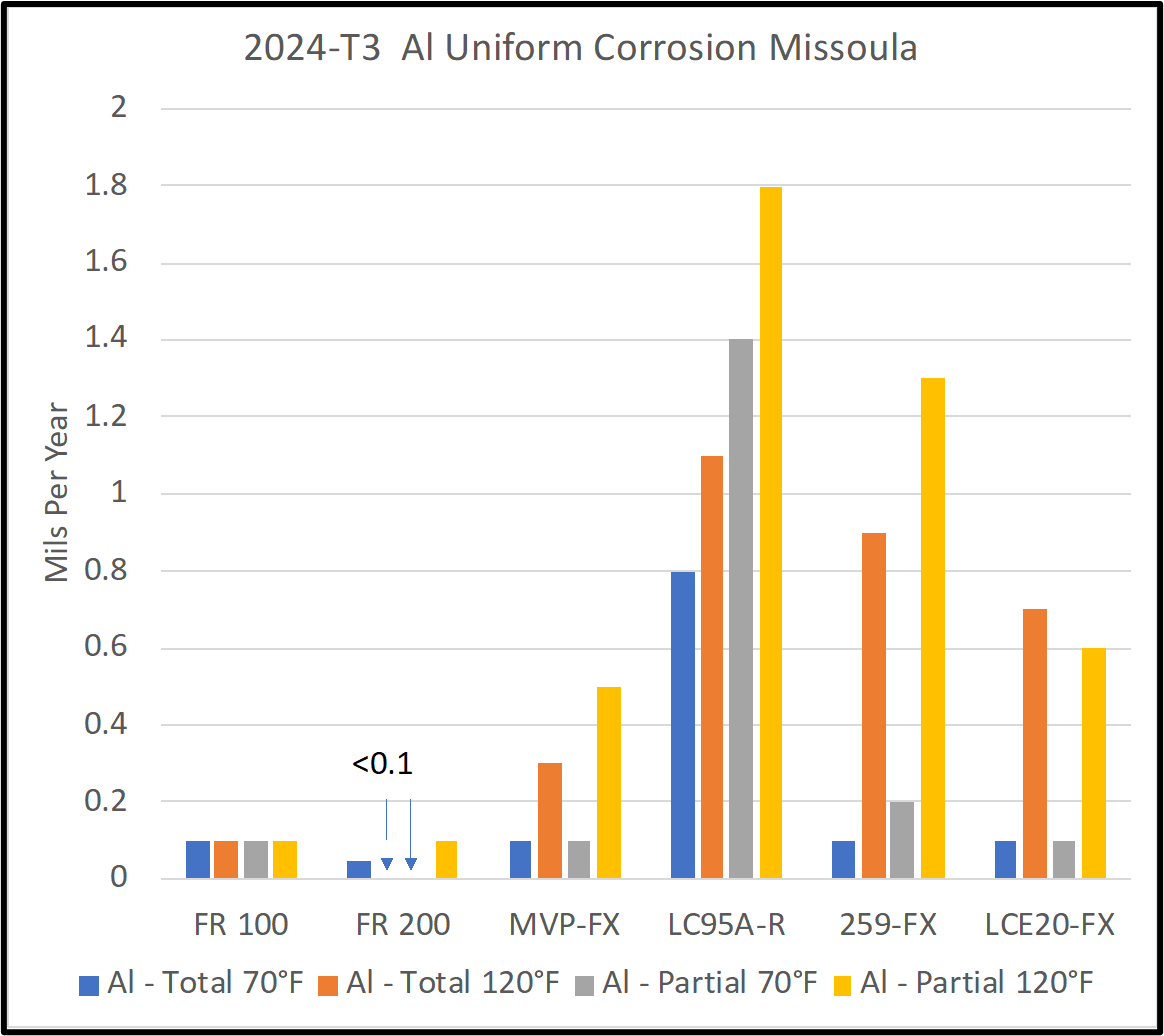 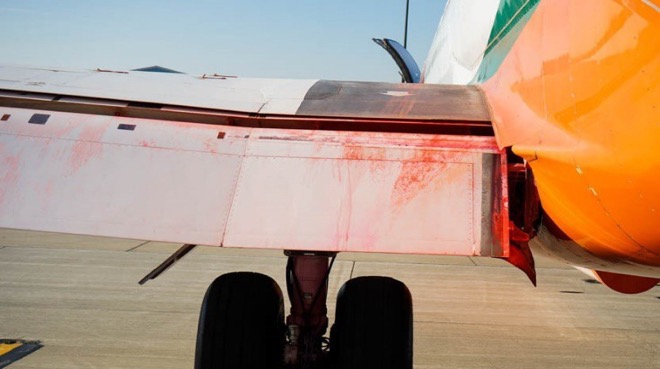 Airtanker 101

Why anti-corrosion is required on aircraft
Fortress Fire Retardants: BEST-IN-CLASS AQUATIC TOXICITY  RATINGS: US Forest Service LTR Test Results….
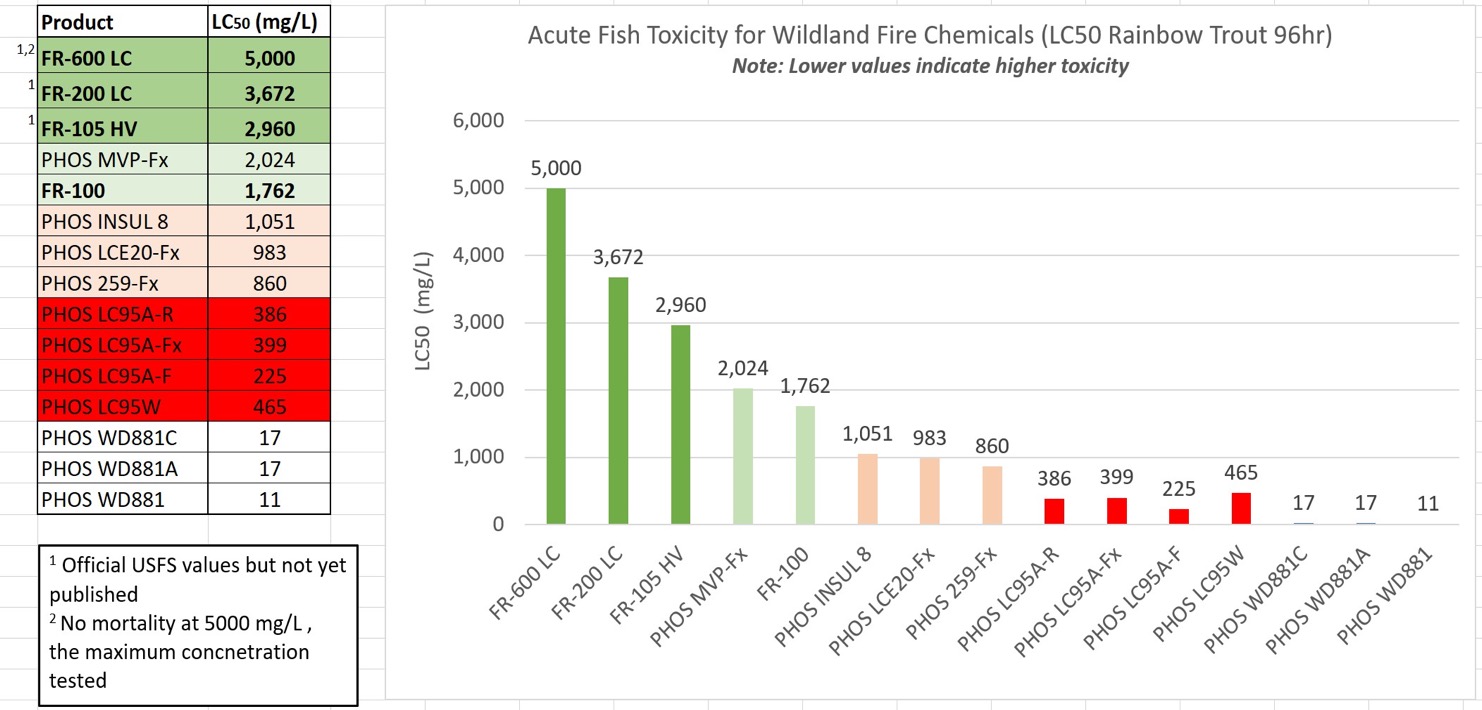 Fortress manufacturing has an almost ZERO CARBON FOOTPRINT & Sourced in the USA
FWS Supplemental Bio Assessment for FR-100

“As part of the reinitiation  package with the 2020 OFE BA,  the USFS provided a risk  assessment to the Service  analyzing the effects of the  newest product, FR-100. The  risk assessment demonstrates  FR-100 has similar or lower  toxicity for representative  species to previously used  retardant formulations. “
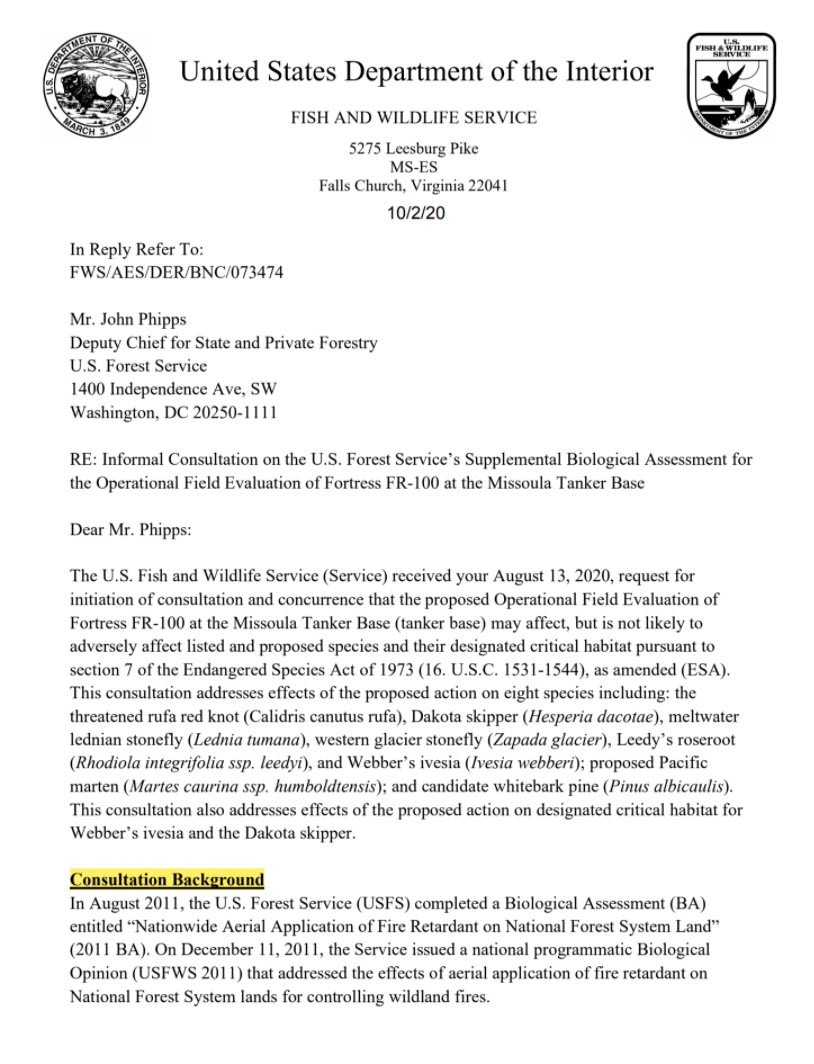 Fire retardant manufacturing plants at Ogden, UT, Rocklin,  CA, & Merced CA
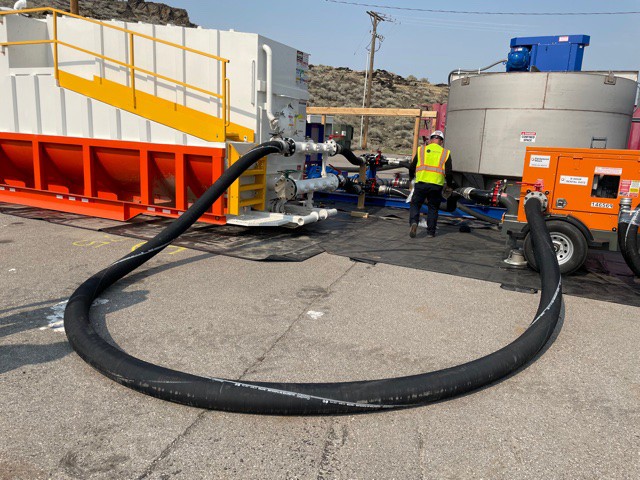 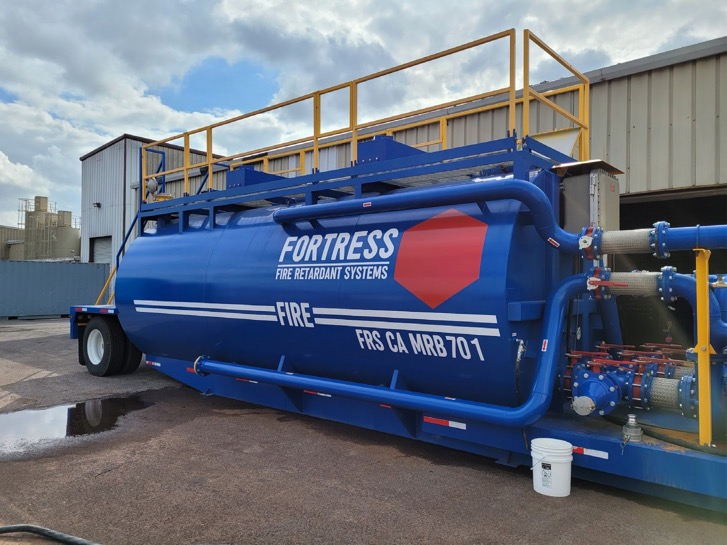 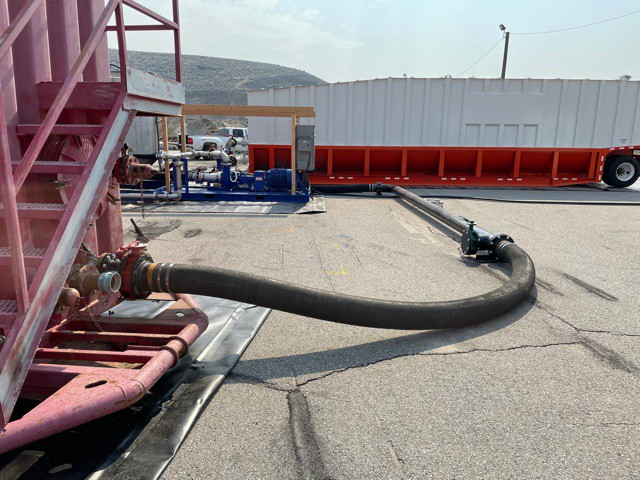 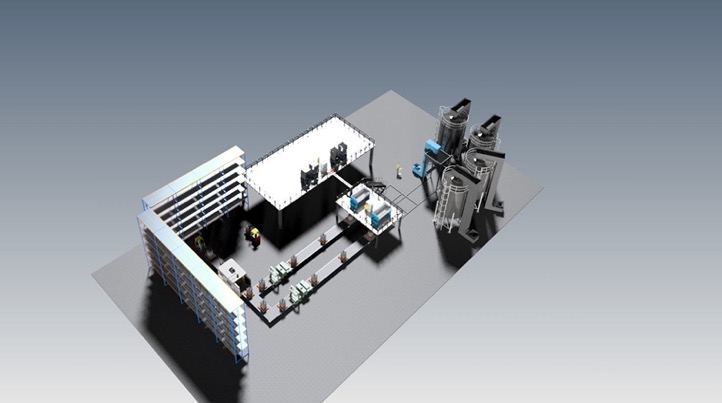 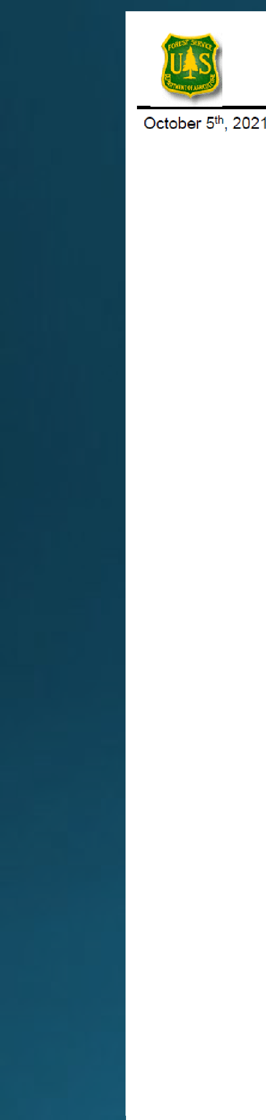 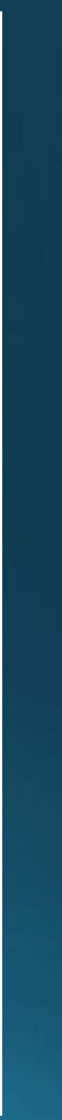 Washington Office
Fire & Aviation Management
USForest Service
Long-Term Retardant forWildland Fire Management
Qualified by US Forest Service in Accordance with Forest Service Specification 5100-304d
These products are evaluated, qualified, and approved for use only at the specified mix ratio withthe indicated applicationequipment.
Consult individual agencies for specific policies relating to long-termretardant use.
Definition Retardants containsalts that decrease fire intensity and slowadvanceof the fire, evenafter thewater they containevaporates.
Victoria State, Australia
2021 Fortress Fire Retardant Test
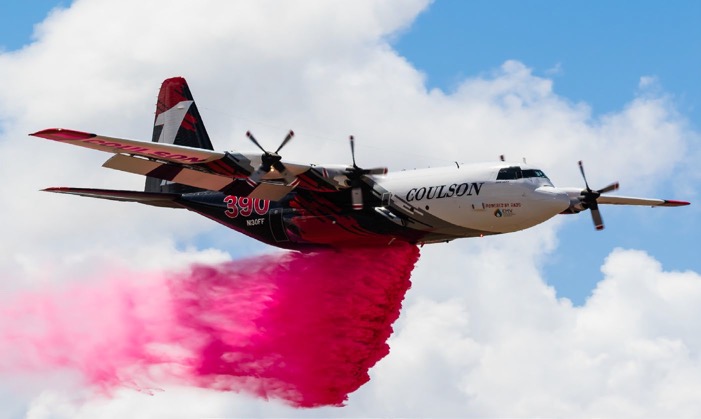 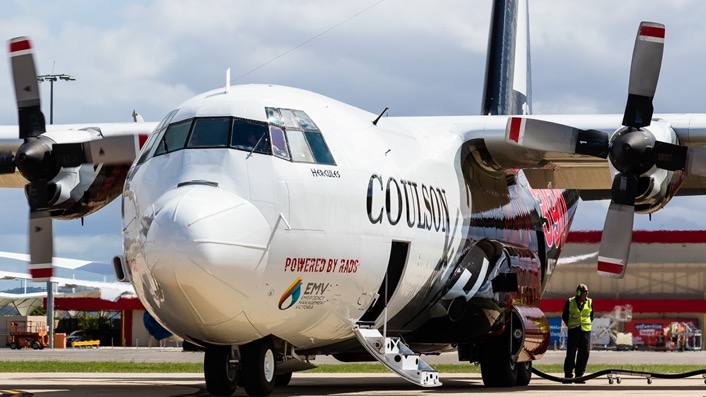 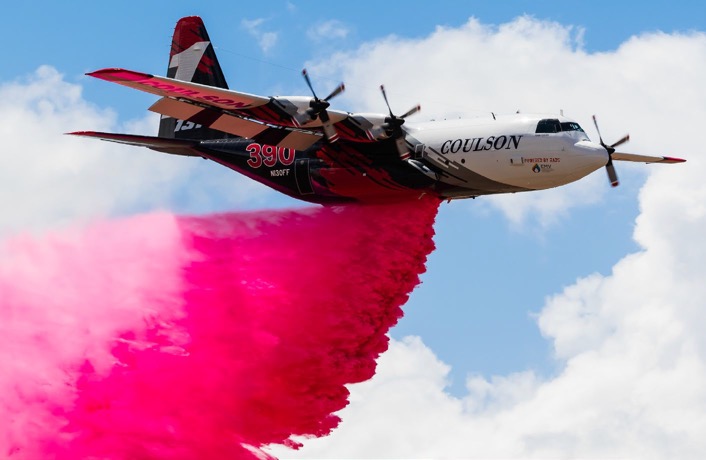 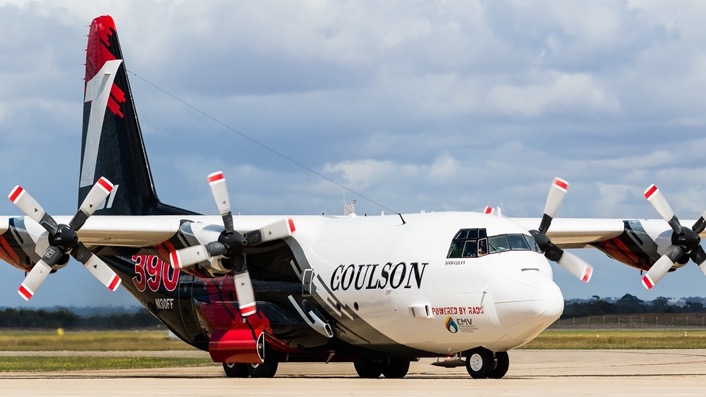 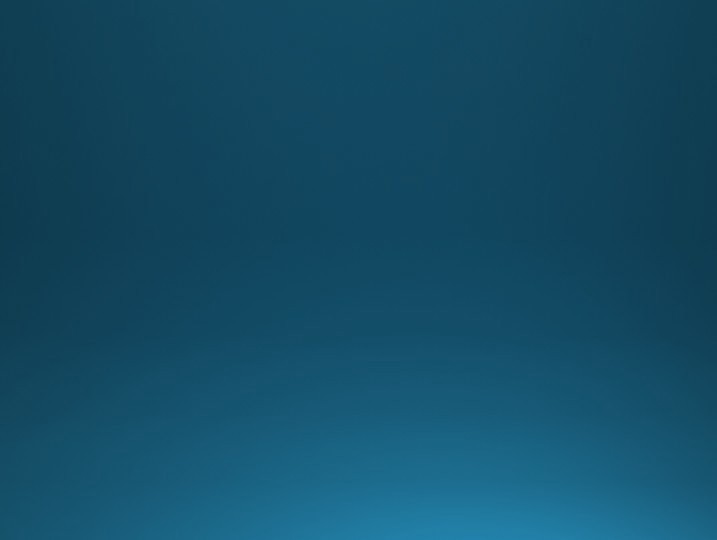 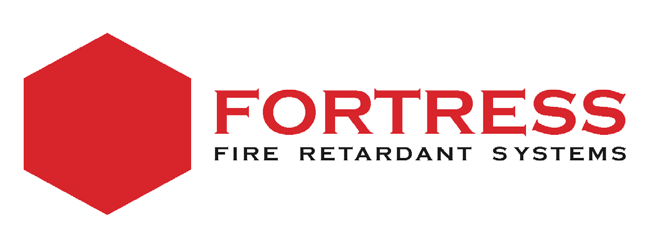 The Business Side of Forest Health,  Natural Resource Protection and  Community Fire Preparedness &  Defense……	Look at other than Federal  markets for additional success
Presented by:
Robert Burnham, CEO Fortress North America
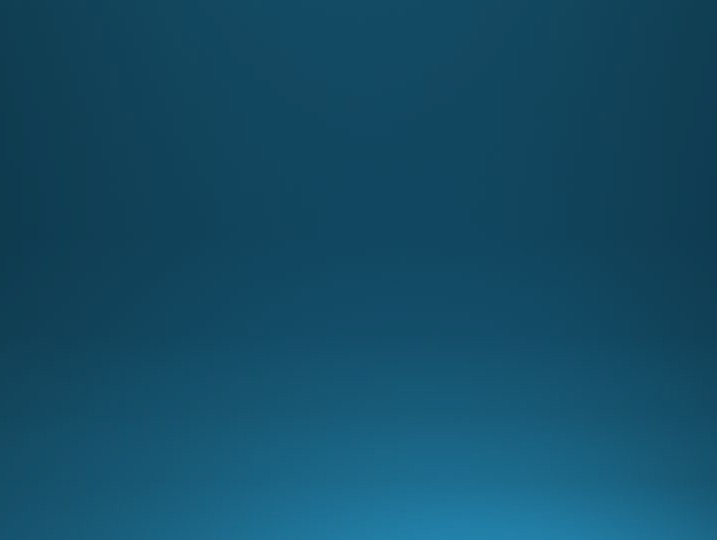 IMPLICATIONS OF UNHEALTHY FORESTS and  LONGER FIRE SEASONS…
“FIRE SEASONS”;	Fire Environment
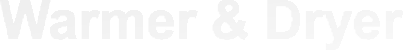 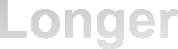 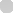 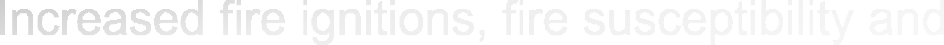 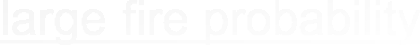 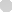 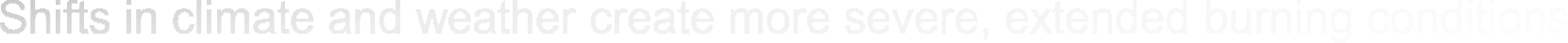 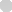 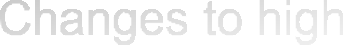 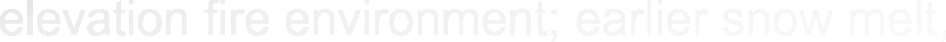 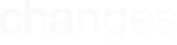 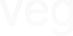 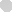 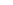 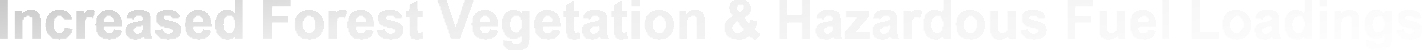 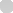 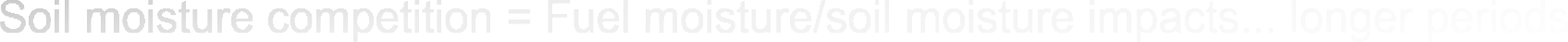 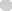 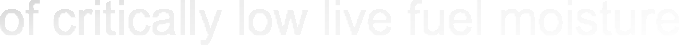 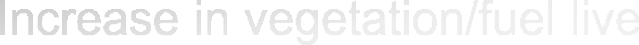 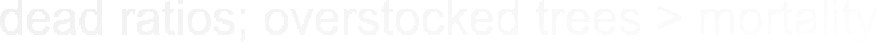 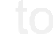 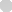 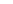 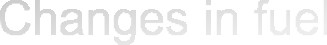 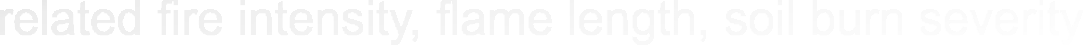 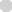 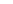 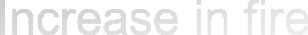 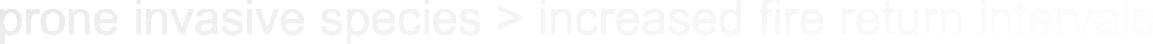 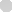 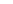 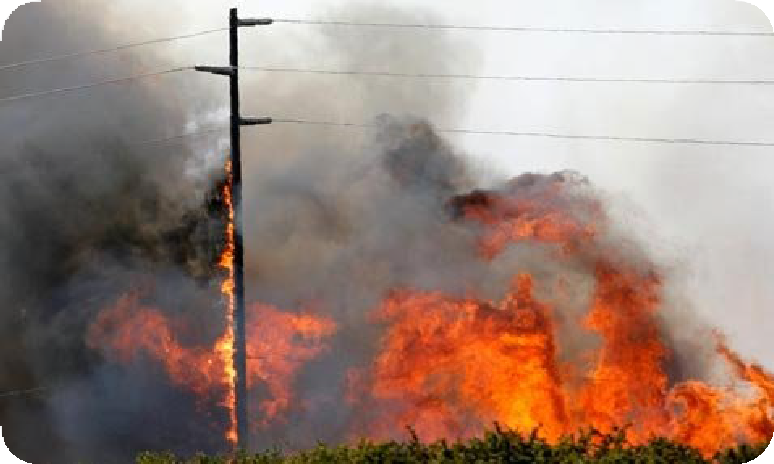 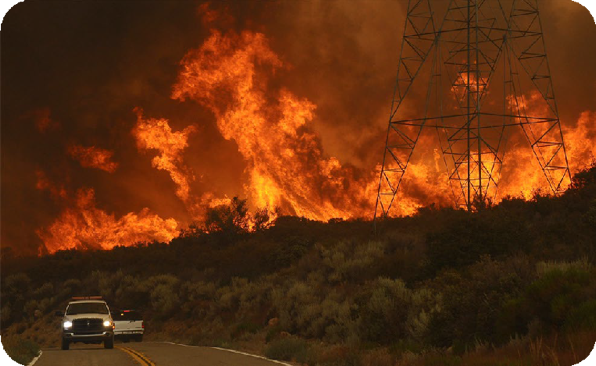 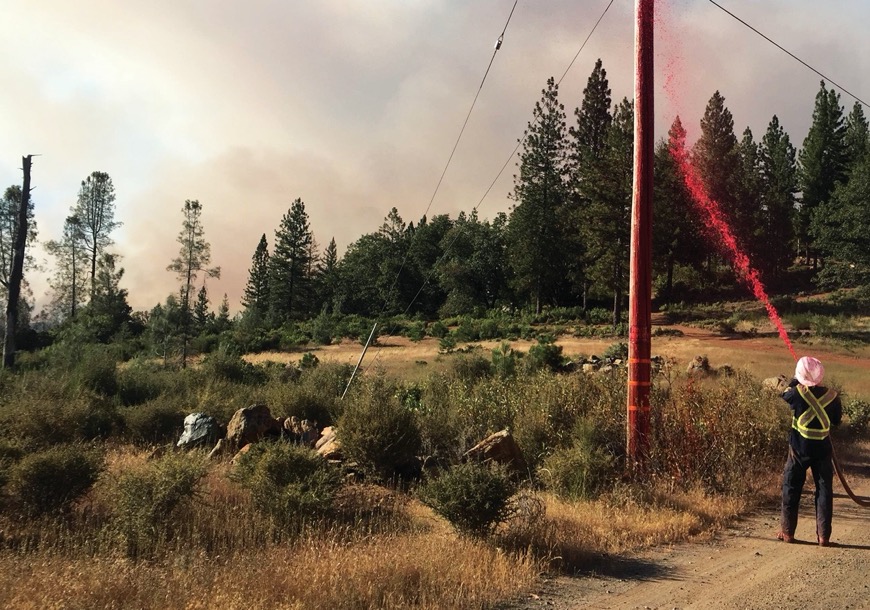 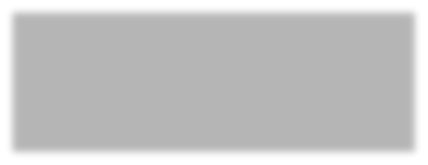 ®
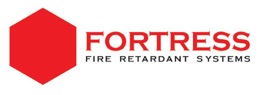 Pretreatment
Fire Retardants for  Utility Right-of-Ways
FORTRESS® Long-Term Fire Retardants
Fortress® Fire Retardants represent a technologically  advanced alternative to the current conventional  ammonia-based fire retardants. Fortress® FR-100,  has recently passed all US Forest Service laboratory  tests for environmental toxicity, corrosion inhibition,  and fire-retardant effectiveness.
The Fortress® long-term pretreatment retardants
include two new wildland fire formulations (FR-100  and FR-600) that have been developed for pretreat-
ment of high hazard and fire prone wildland firefuels.  Fortress®retardants are not fertilizers; they do not  contain ammonia or phosphate, which promote  fire-prone invasive plant species, and are highly toxic
to native fish and aquatic ecosystems.
Fortress® fire retardants are highly effective at  preventing vegetation ignitions related to overhead  electrical lines, reducing a fire’s intensity, and  stopping its spread.
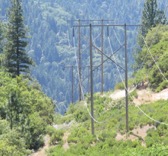 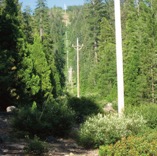 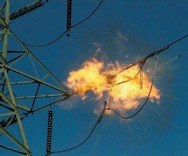 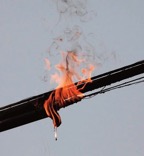 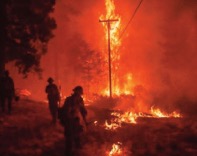 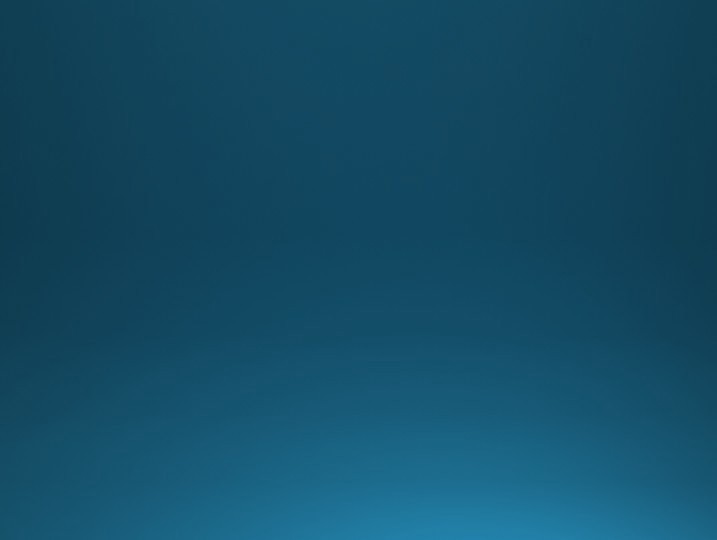 Fortress Ground-Applied Retardant
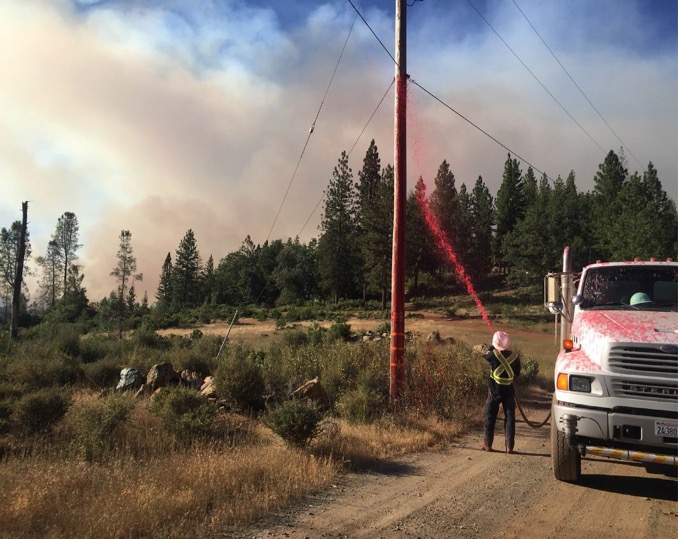 FR-600	Ground Applied Fire Retardant  Specifically designed for Utility, Industrial and  Railroad Right-of-Way applications.
Ultra-durable LTR; Colored or clear
PG&E, Railroads, Highways, Forest Health,  Industrial Liability Insurance Reduction
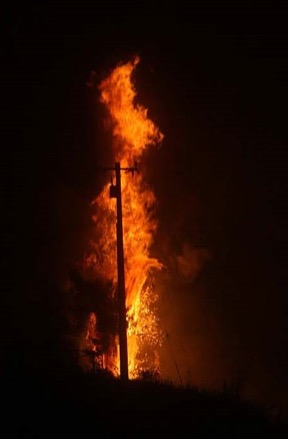 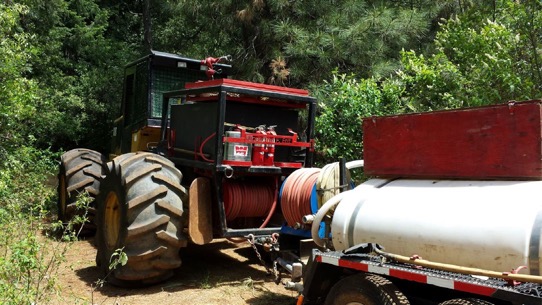 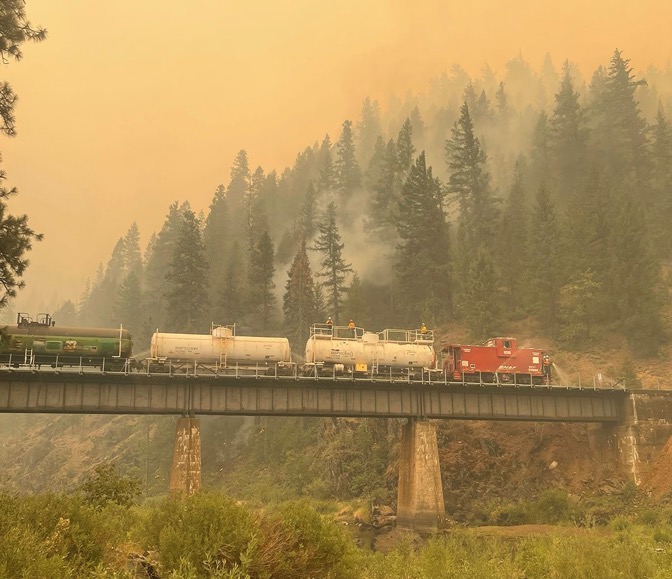 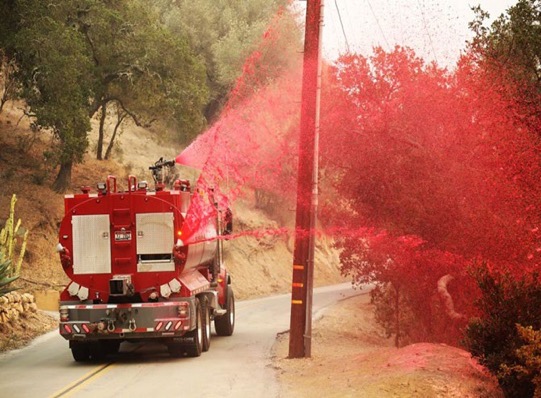 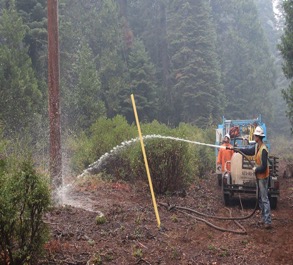 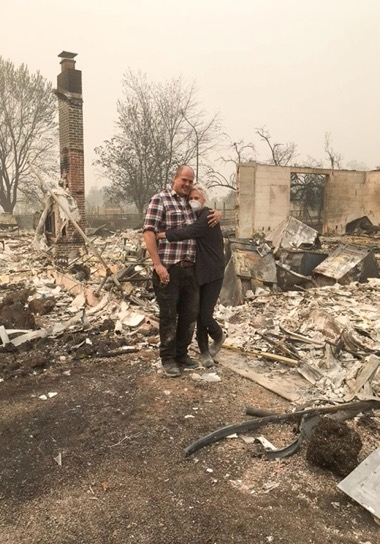 Lives changed  forever…
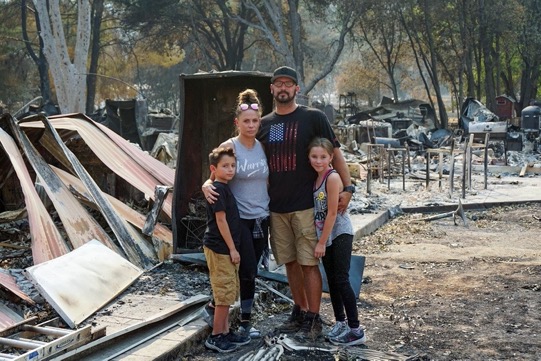 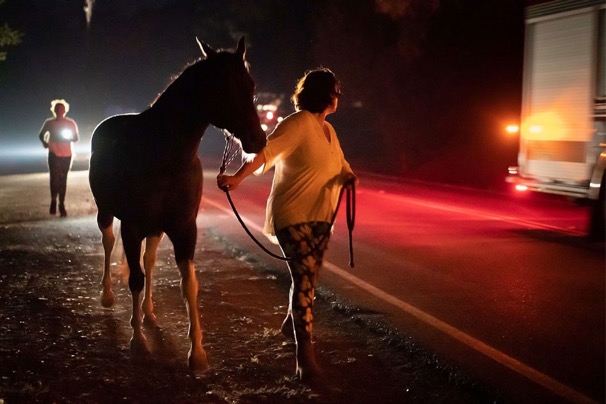 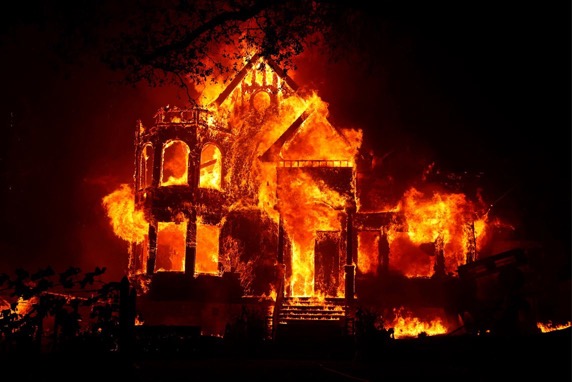 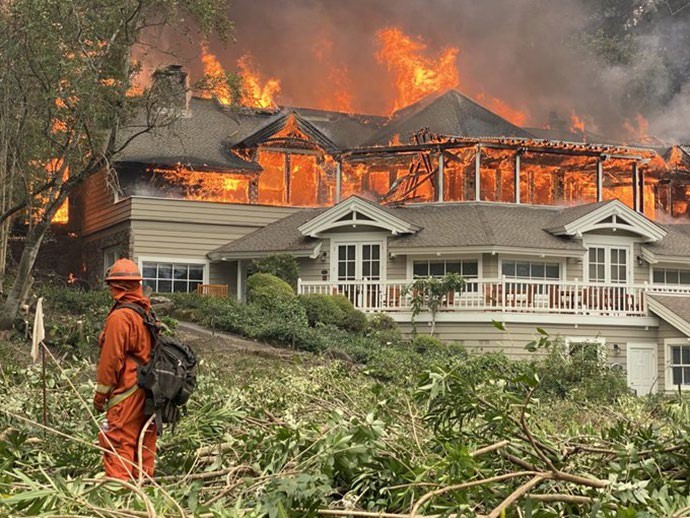 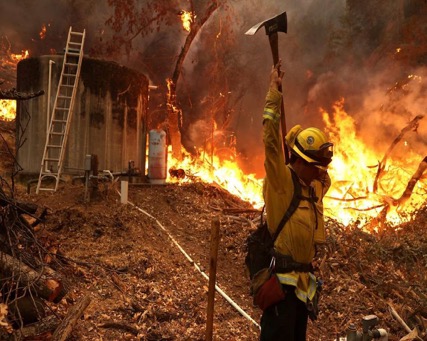 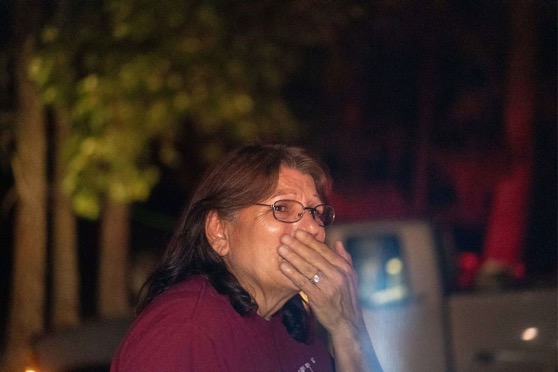 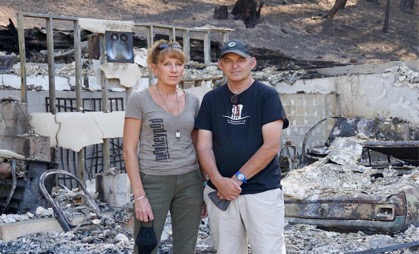 Fortress Structural Fire Retardant
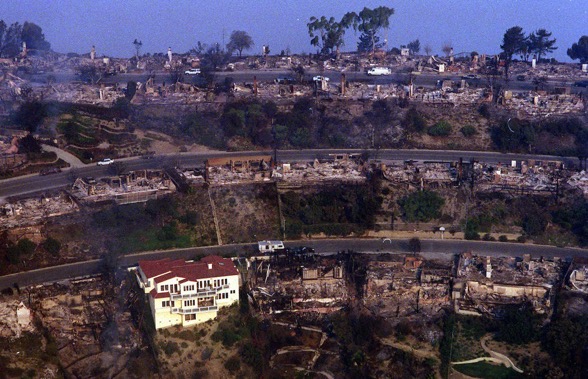 FR-700 Structural Fire Retardant
Residential & Commercial Pre-Treatment Fire Retardant  for Structural Application – LTR colorless…
CA Insurance Carriers…HOAs, Private Residences,  Commercial Buildings, Napa Valley Wineries, etc.
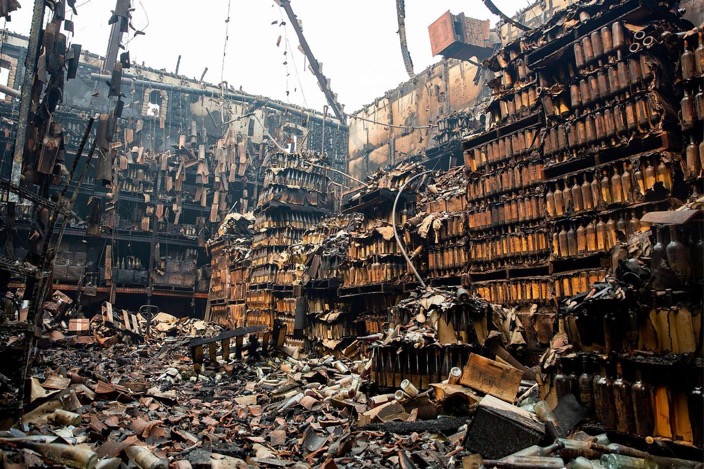 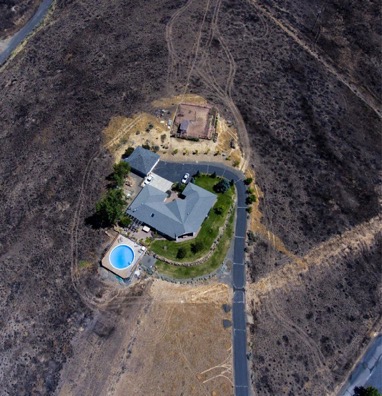 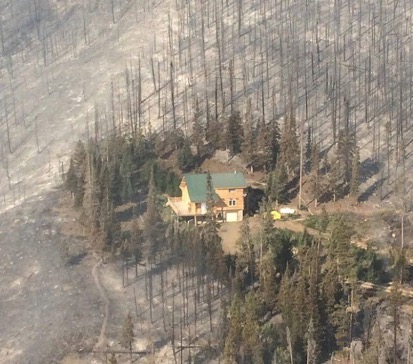 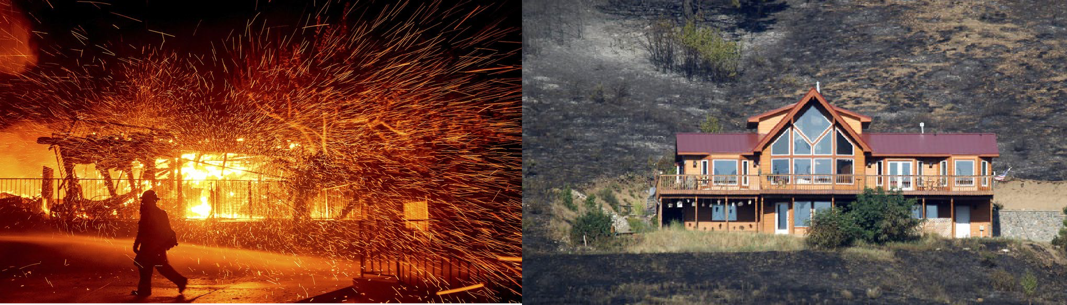 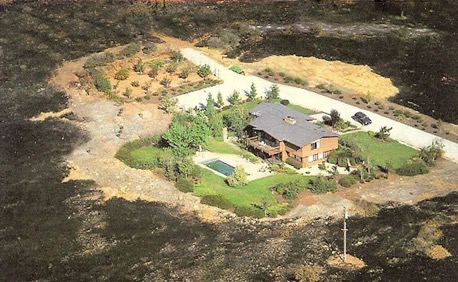 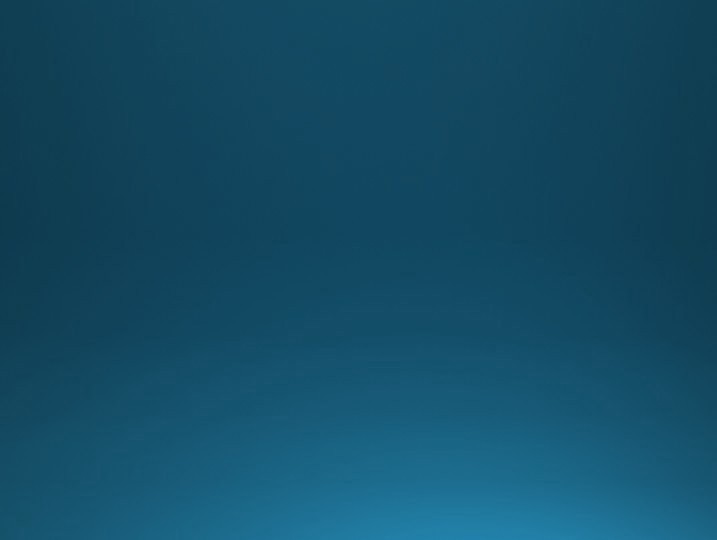 Questions?
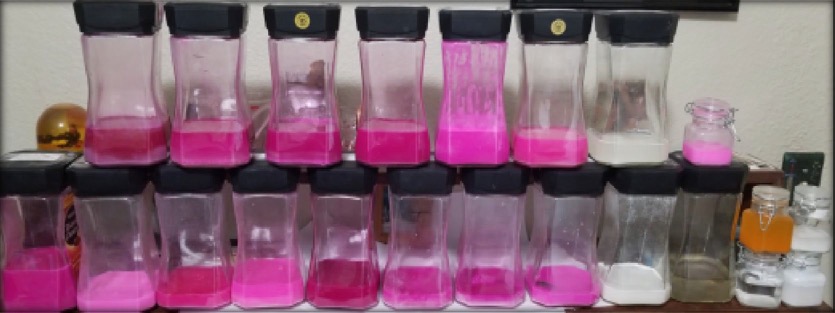 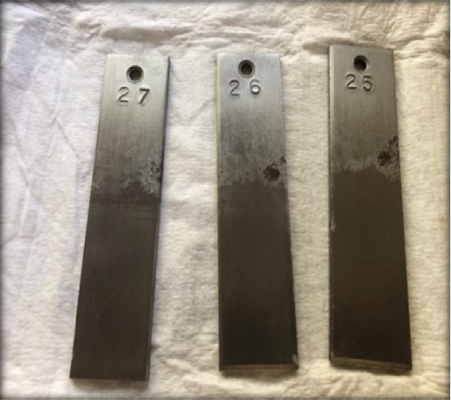 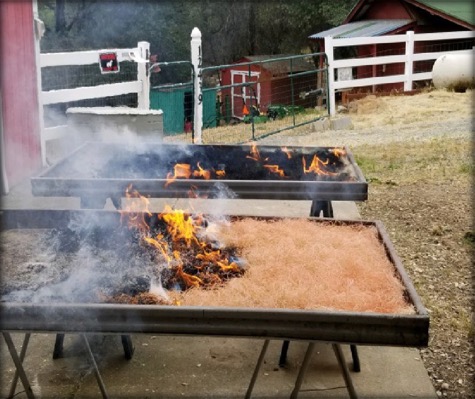 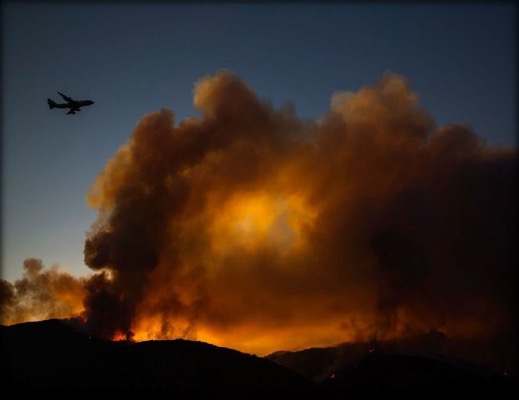 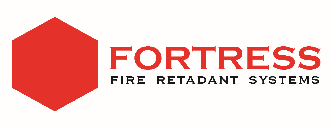